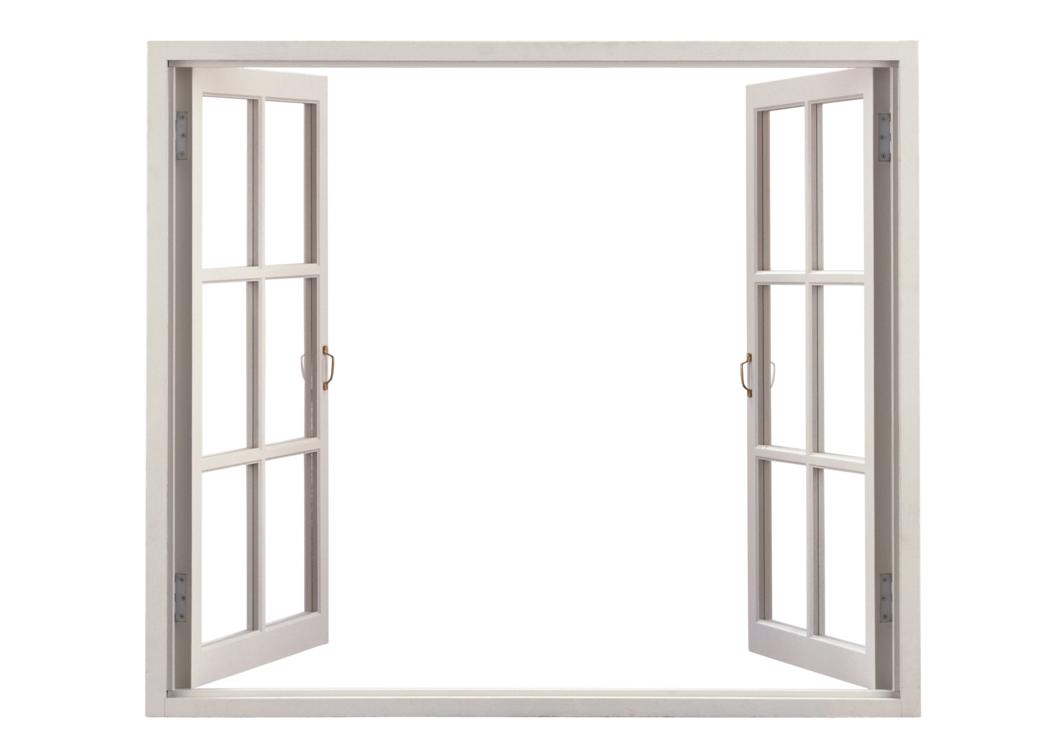 Window into the 
Ross Valley School District
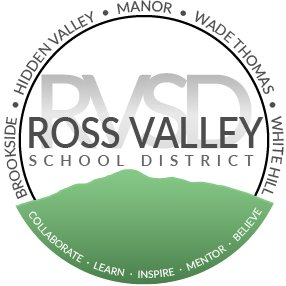 Writers Workshop
Mini
Lesson
Interruption
Conferring
Strategy Groups
Partner Work
Interruption
Anatomy of a Writing Workshop
Teaching Point
Writers add details by creating picture labels.
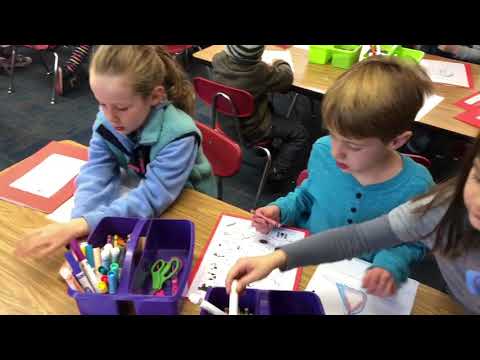 Kindergarten
Teaching Point
Writers of informational topics crack open their subtopics 
by writing facts, definitions, details, and observations.
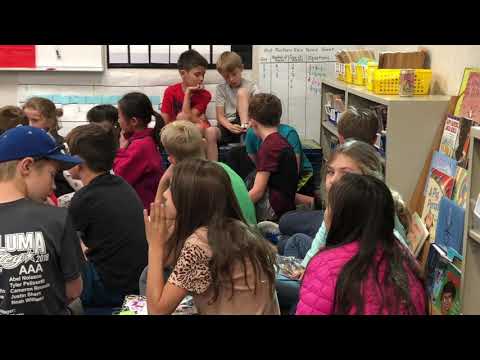 3rd Grade
Teaching Point
Writers of friendship topics gather ideas 
by thinking of things they love to do with their friends
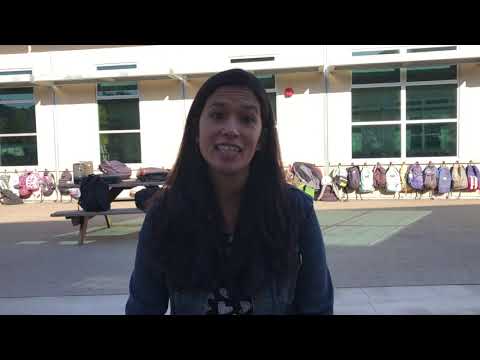 5th Grade
Questions? Feedback?